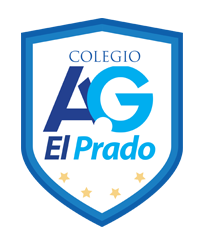 CORPORACIÓN EDUCACIONAL  A&G
Colegio El Prado
Cooperativa nº 7029 – Pudahuel
Teléfonos: 227499500  -   227476072
www.colegioelprado.cl
direccioncolegioelprado@gmail.com
RBD: 24790-1  
Profesor(a): Maite Cueto González
Guía de trabajo Artes Visuales II medio

Estimadas/os estudiantes en la siguiente guía tendrán las instrucciones para realizar tu primer trabajo de artes visuales en casa, debes tener en cuenta que la fecha de entrega y evaluación será la primera clase volviendo de este periodo de cuarentena.

UNIDAD 1: Problemáticas juveniles y medios contemporáneos
TEMA: Lenguaje Cinematográfico / Video
OBJETIVOS: OA1 - OA3 –OA4
Para desarrollar esta actividad necesitas:

+ Uno o varios dispositivos que cuente con internet, cámara de video y power point. Celular, computador, Tablet o cámara fotográfica.
+ 1 pendrive

ACTIVIDAD:  Antes de comenzar, cámbiale el nombre a este archivo y guárdalo indicando tu nombre, apellidos y curso, luego sigue los pasos que están a continuación.

+ Ingresa a                      y ve los videos que están en los siguientes links
https://www.youtube.com/watch?v=R6u4ClHufKE 
https://www.youtube.com/watch?v=d1W2_WoA04I (movimiento de cámara)

+ Registra  de manera escrita el nombre y la descripción  de cada uno de los puntos de vista, movimientos de cámara y angulaciones expuestas en los videos usando una diapositiva de este documento de power point para cada uno de los conceptos.

+ luego realiza micro videos caseros, que describan cada uno de los movimientos de cámara, puntos de vista y angulaciones. 
               
              Puedes usar todos los recursos disponibles en tu casa para la realización de estos videos, incluyendo a tu familia
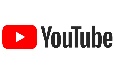 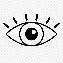 + Cuando hayas terminado de filmar inserta en cada diapositiva el video que corresponda al nombre y descripción que registraste anteriormente  en este documento de power point.

             Las diapositivas están en blanco para que uses tu creatividad al máximo y diseñes con las tipografías y colores que desees.

+ Para terminar, envía tu trabajo completo al correo prof.maitecueto@gmail.com indicando en el asunto tu nombre, apellidos y curso. Además guárdalo en un pendrive y consérvalo hasta el retorno a clases (debes llevarlo al colegio la primera clase de arte) 

RECOMENDACIONES 
+  En caso de tener dudas puedes consultar vía correo electrónico a prof.maitecueto@gmail.com indicando tu          nombre y curso en el asunto.
+ Distribuye tu trabajo en varios días, no esperes a hacerlo a última hora.
+ Trabaja en un ambiente limpio y ordenado.
+ Usa una mesa como soporte para tu trabajo y materiales
+ Cuida tus materiales ya que los seguiremos usando durante el año escolar
+ Los adultos no deben intervenir tu trabajo, sólo colaborar con las indicaciones y materiales. 
+ Recuerda guardar el archivo con tu nombre, apellidos y curso.
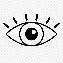